SEMANA DE EDUCAÇÃO, CIÊNCIA E TECNOLOGIA 2024 - INSTITUTO FEDERAL DE GOIÁS - CÂMPUS ITUMBIARA
INSERIR LOGO DA INSTITUIÇÃO DE ORIGEM DO AUTOR PRINCIPAL
TÍTULO DO TRABALHO (MAIÚSCULAS E CENTRALIZADO)
Nomes dos Autores1 (Sublinhar o nome do autor responsável pela apresentação)
Inserir a(s) instituição(ões) de origem dos autores. Ex: 1Instituto Federal de Educação, Ciência e Tecnologia de Goiás (IFG), Campus Itumbiara.
Contato: Inserir e-mail de contato do autor responsável pela apresentação (ou autor principal)
RESULTADOS E DISCUSSÕES
INTRODUÇÃO
LEMBRETE: Os tópicos presentes neste modelo devem ser contemplados e respeitados no pôster, fazendo-se os ajustes necessários de localização, para acomodar textos, figuras e tabelas.
LEMBRETE: Se o trabalho for do tipo Relato de Caso/Experiência, os autores devem substituir o tópico “RESULTADOS E DISCUSSÕES” por “DISCUSSÕES”, ou podem optar por retirar esse tópico e inserir as discussões no tópico anterior “RELATO DE CASO” ou “RELATO DE EXPERIÊNCIA”.
CONCLUSÕES
MATERIAIS E MÉTODOS
LEMBRETE: Os tópicos presentes neste modelo devem ser contemplados e respeitados no pôster, fazendo-se os ajustes necessários de localização, para acomodar textos, figuras e tabelas.
LEMBRETE: Se o trabalho for do tipo Relato de Caso/Experiência, os autores devem substituir o tópico “MATERIAL E MÉTODOS” por “RELATO DE CASO” ou “RELATO DE EXPERIÊNCIA”.
REFERÊNCIAS BIBLIOGRÁFICAS
LEMBRETE: Os tópicos presentes neste modelo devem ser contemplados e respeitados no pôster, fazendo-se os ajustes necessários de localização, para acomodar textos, figuras e tabelas.
AGRADECIMENTOS
MANTER AS LOGOS DO MODELO E INSERIR LOGO OU TEXTO QUE JULGAR NECESSÁRIO
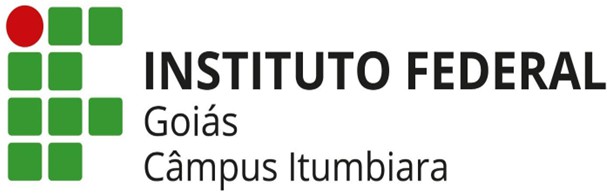